Nutrition Education and Communication
Sharmin Sultana
Research associate
Department  of Public Health
Daffodil International University
Course Objectives:
Explain how a health educator can help people with nutritional problems related to certain health conditions
List the need, rationale and the meaning for Nutrition education.
Identify the behavioral theories, and how it's important to build theoretical education program.
List all nutrition educational needs of different patients populations.
Develop practical skills in communicating nutrition information to target audiences via a range of media.
Develop communication skills; identify personal habits and choices that promote well being.
Identify barriers of communication and find out ways to control them.
Develop strategies to reach nutritional programs to all vulnerable segment of the population
Course Contents:
Public health nutrition 
Nutrition education definition, aims, scope and function
Role of Nutrition education
Advantages and limitations of Nutrition education
Definition of Nutrition communication, goal and effectiveness
Different approaches and methods of Nutrition education
Definition, characteristics and components of communication
Barriers of communication
Framework of nutrition Education programs
Assessment strategy:
1)  Attendance                          10 marks2) Quiz                                        10 marks3) Assignment                            10 marks4) Presentation                            5 marks5) Mid-Term                                 25 marks6) Final                                         40 marksTotal                                             100 Marks
Nutrition=?
Nutrition is the key to  Healthy Body and Mind.

 The study of various nutrients, their functions, food sources and their effects in human well being is called NUTRITION.

 Nutrition science is the area of knowledge regarding the role of food in maintenance of health.
What is Public Health Nutrition?
Public health nutrition is the science and art of preventing disease, prolonging life and promoting health through the medium of nutrition. The aim of those working as public health nutritionists is for everyone to achieve greater health and well-being by making healthier food and nutrition-related choices.
Nutrition Education=?
Nutrition Education is a systematically planned set of activities. Nutrition Education is an essential component to improve the nutritional status of a population and is crucial for the well being of people in general.
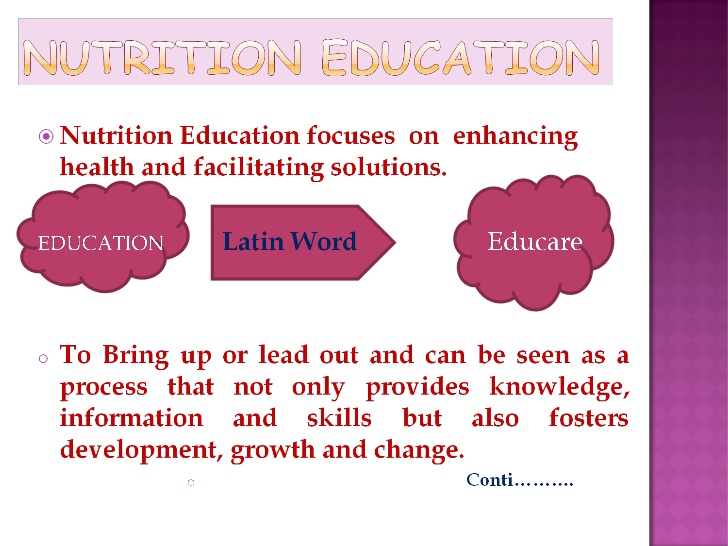 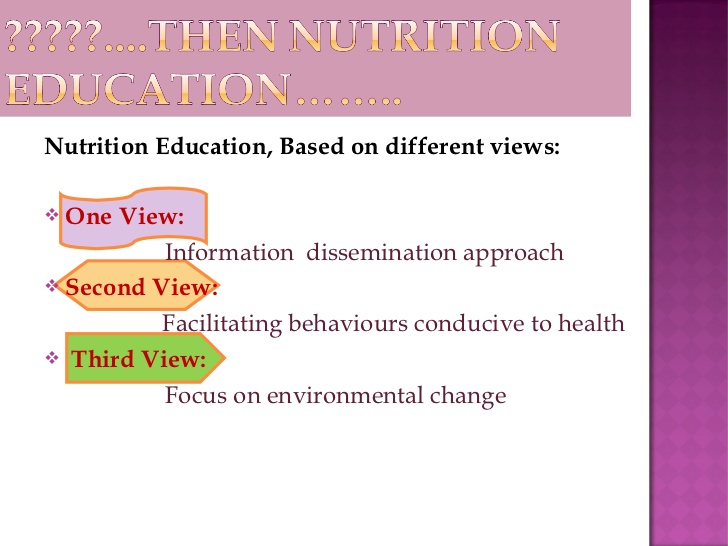 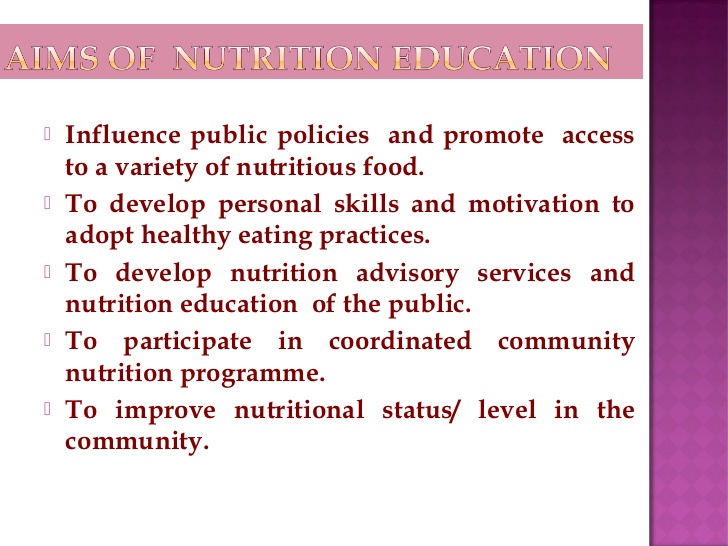 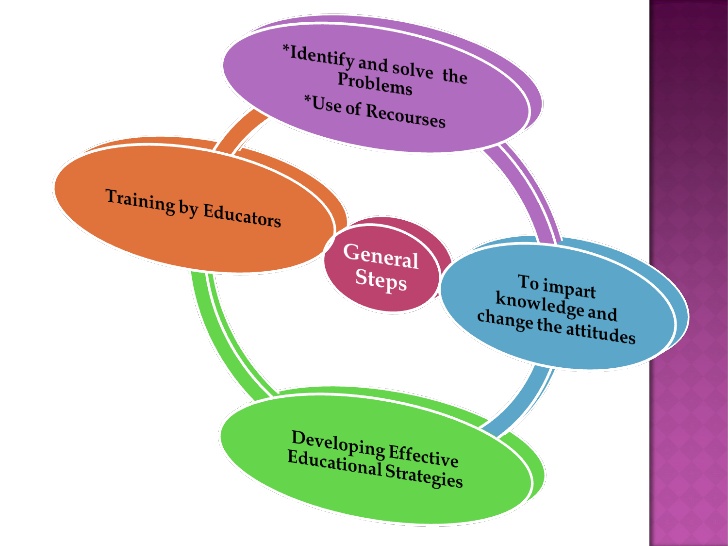 Major functions of nutrition education activities
Increase awareness
 Enhancing peoples motivation
 Facilitating the ability to take action
 Improving environmental supports
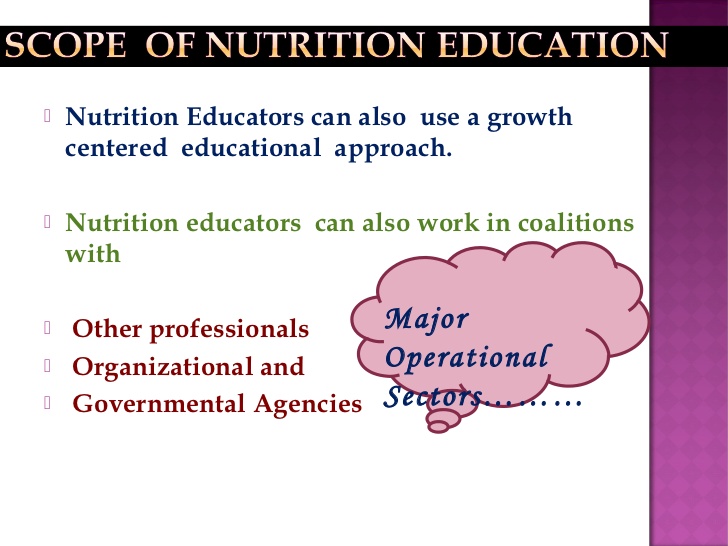 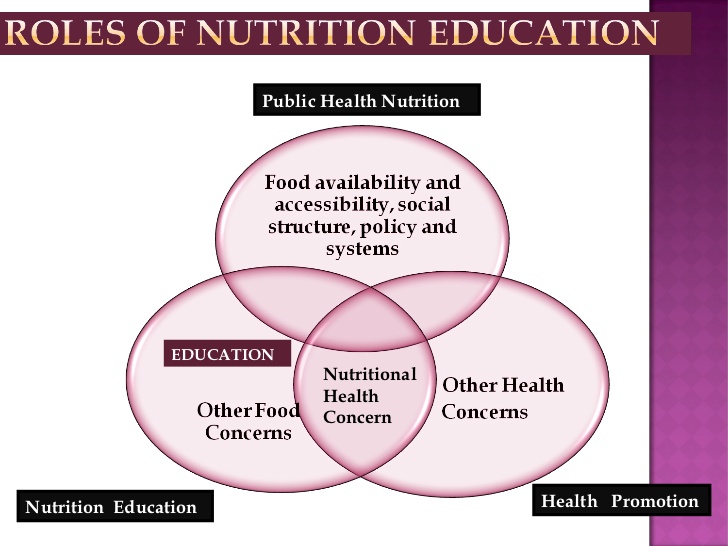 Advantages
Limitations
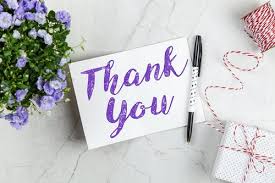